BÀI 1.  NGÀNH NGHỀ TRONG LĨNH VỰC KĨ THUẬT, CÔNG NGHỆ
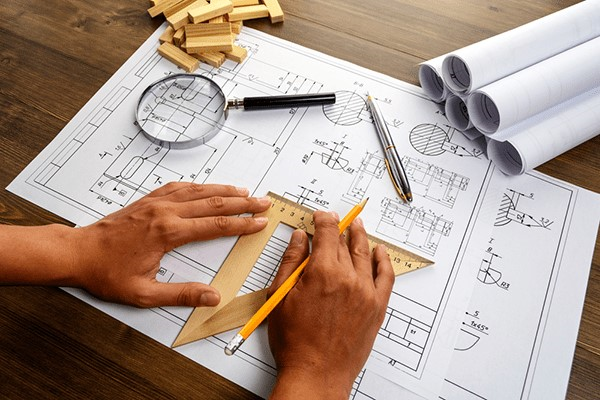 PHIẾU HỌC TẬP SỐ 2
HƯỚNG DẪN CHẤM PHIẾU HỌC TẬP
PHIẾU HỌC TẬP SỐ 2
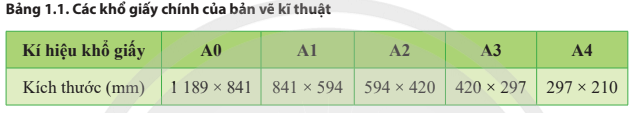 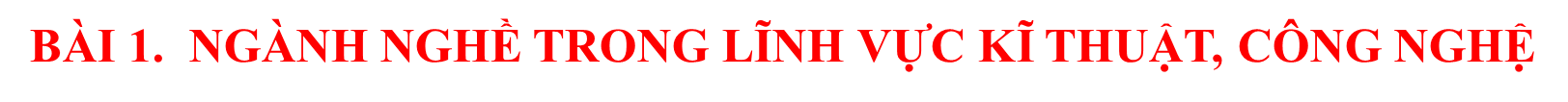 II. Đặc điểm, những yêu cầu chung của các ngành nghề trong lĩnh vực kĩ thuật, công nghệ.
1. Đặc điểm
- Sản phẩm lao động: cuốc, xẻng, dao, kéo,máy tính, điện thoại, tivi, ô tô, máy bay,... 
- Đối tượng lao động: công cụ lao động, vật liệu để chế tạo sản phẩm
- Môi trường làm việc: Quá trình sản xuất có thể tạo ra bụi, khói, tiếng ồn, điện từ trường, phóng xạ. khí độc,... gây ảnh hưởng tới môi trường và sức khoẻ của người lao động.
2.Yêu cầu
- Năng lực: có trình độ chuyên môn phù hợp với vị trí việc làm, vận dụng được kiến thức chuyên môn vào giải quyết các vấn đề trong thực tiễn; có năng lực làm việc độc lập, làm việc theo nhóm và sáng tạo; có năng lực tự học để nâng cao trình độ chuyên môn, sử dụng ngoại ngữ đáp ứng yêu cầu công việc, có đủ sức khoẻ đề đảm bảo hoàn thành công việc, không mắc những bệnh mãn tính gây ảnh hưởng đến quá trình làm việc.
- Phẩm chất: chấp hành nghiêm kỉ luật lao động, làm việc có trách nhiệm. tuân thủ đúng quy định, quy trinh kĩ thuật và an toàn lao động: cần cù, chăm chỉ, cố gắng khắc phục khó khăn đề hoàn thành công việc; có ý thức học tập, rèn luyện nâng cao trình độ chuyên môn, phát triển nghề nghiệp.